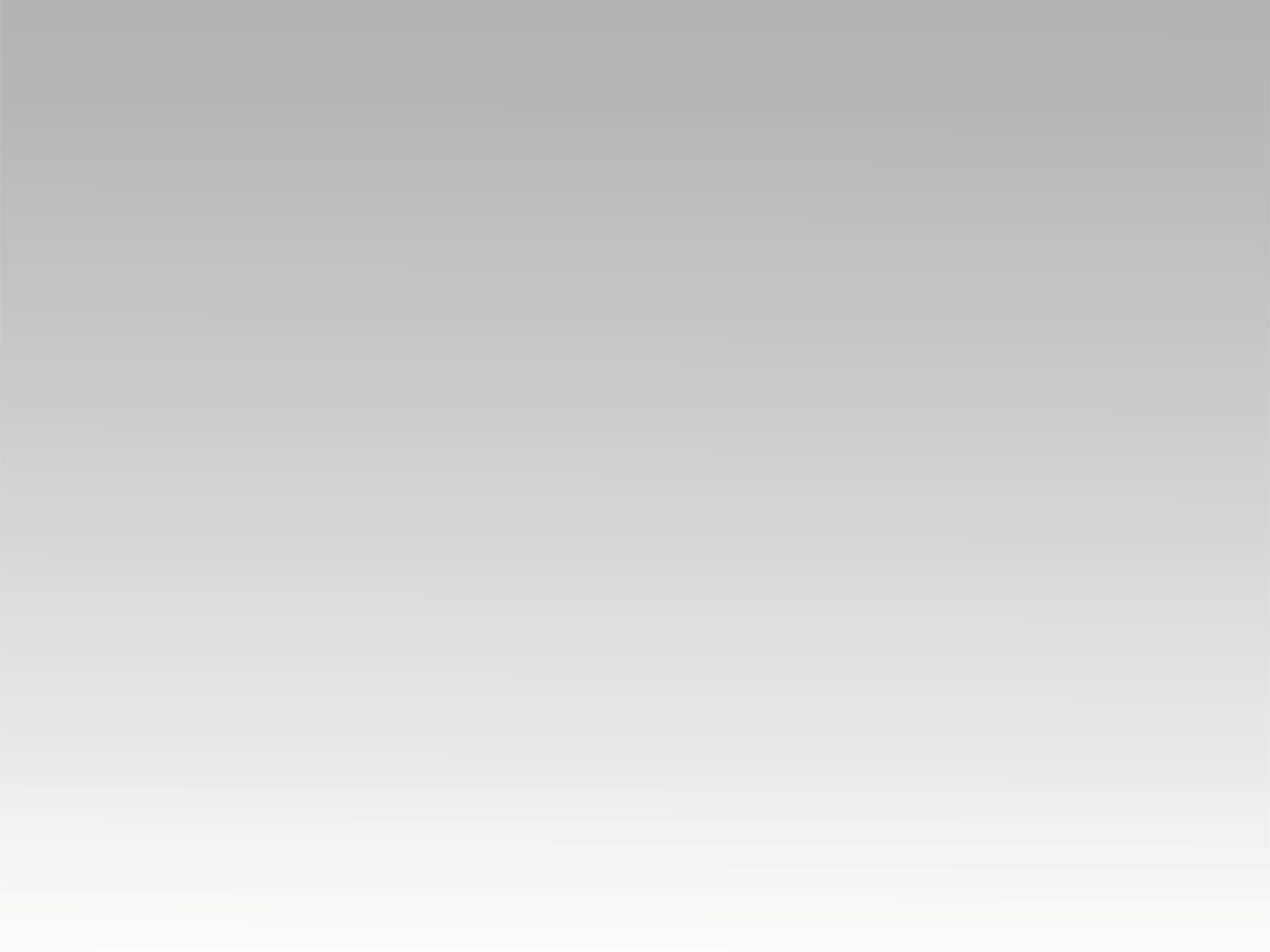 تـرنيــمة
آتي عند قدميك
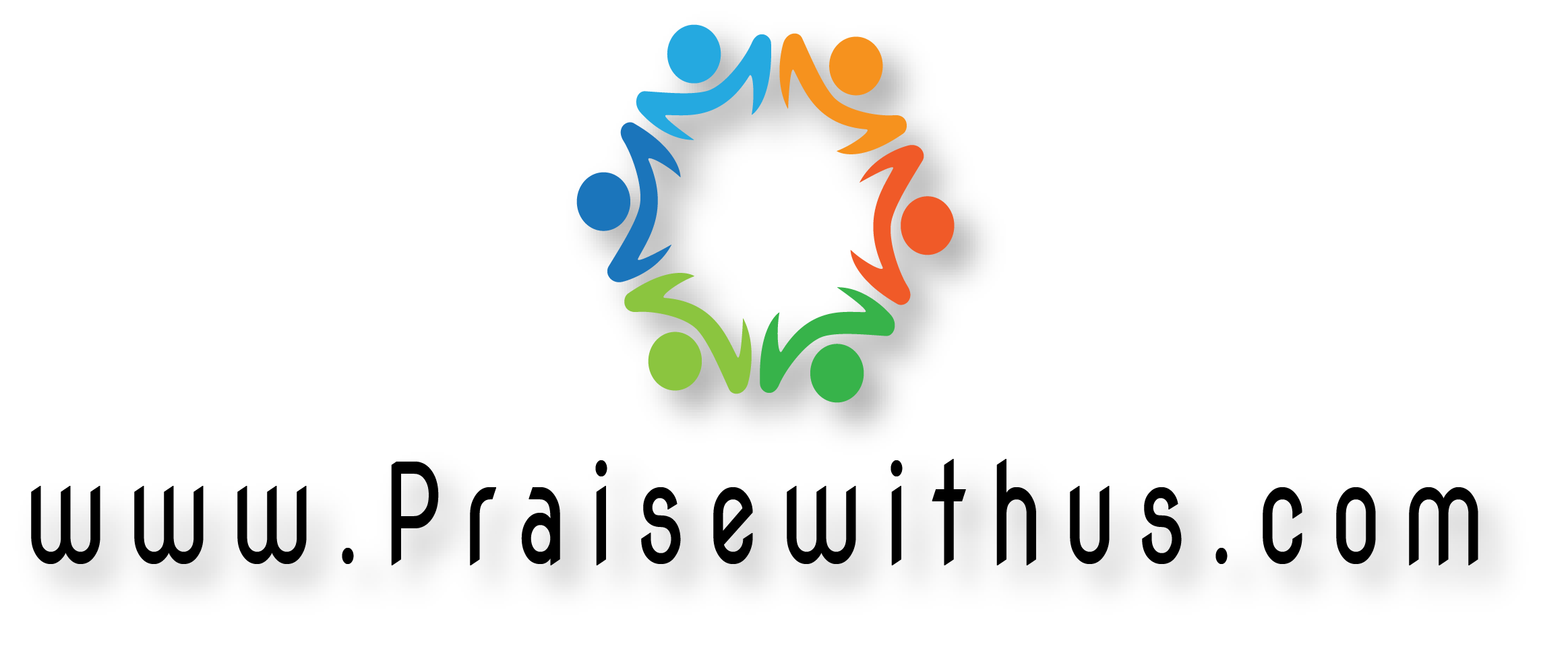 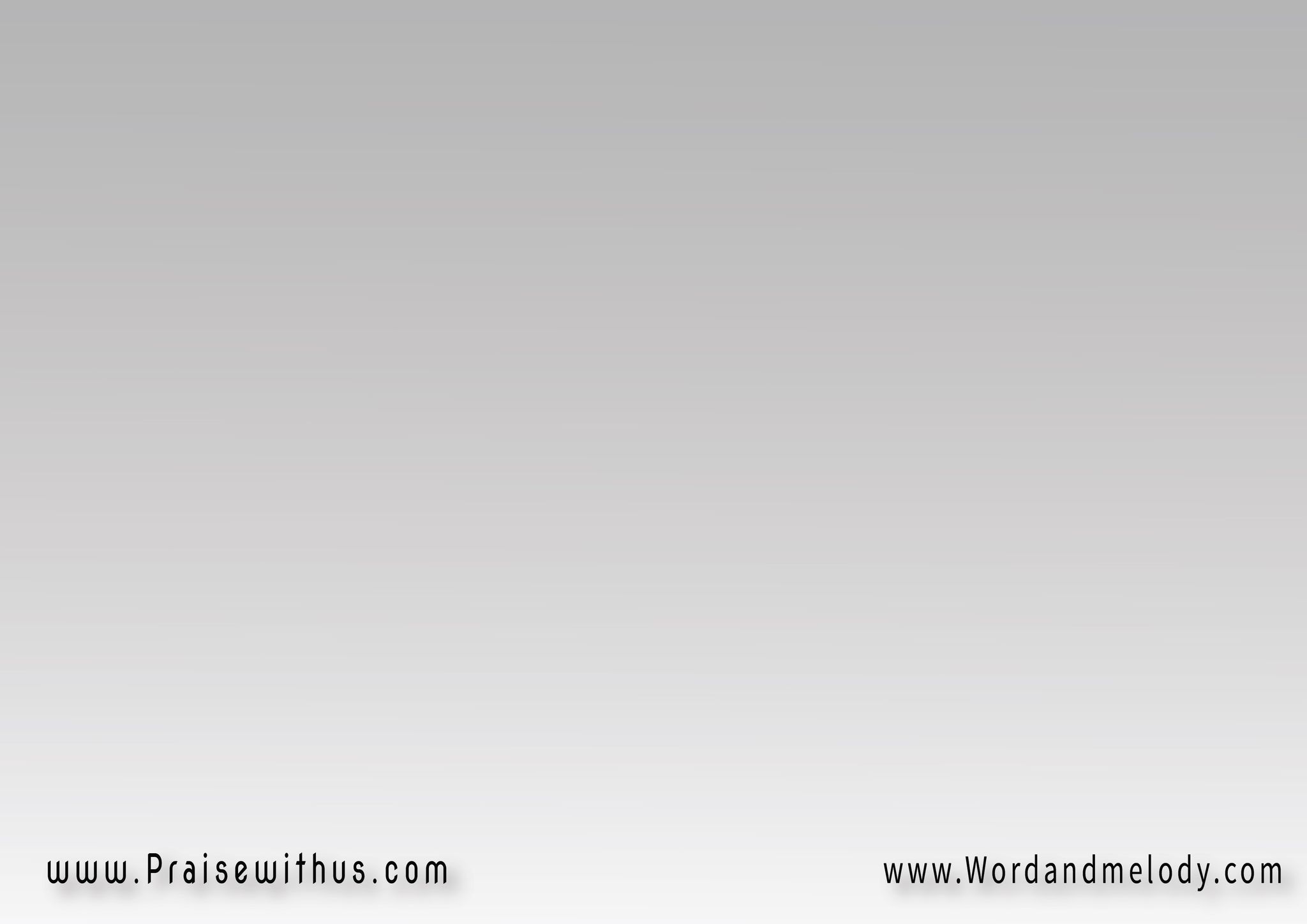 1-
آتي عند قدميك 
اسكب النفس لديك
طالبا ربي إليك 
كي يمر الامتحان
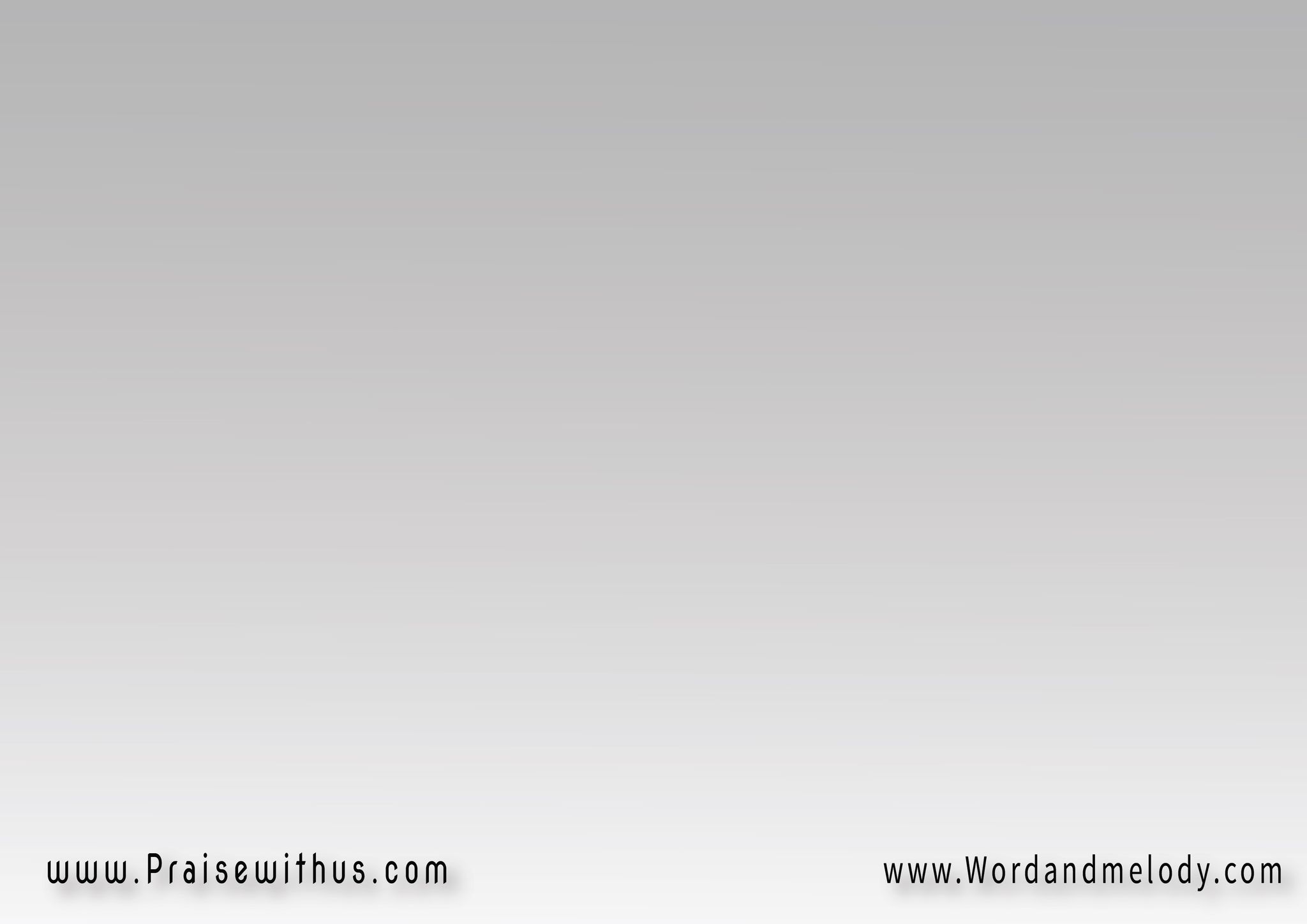 القرار:
أرفع قلبي لك 
واثقا في حبك 
مؤمنا بانك
(نبع صبري كل آن)2
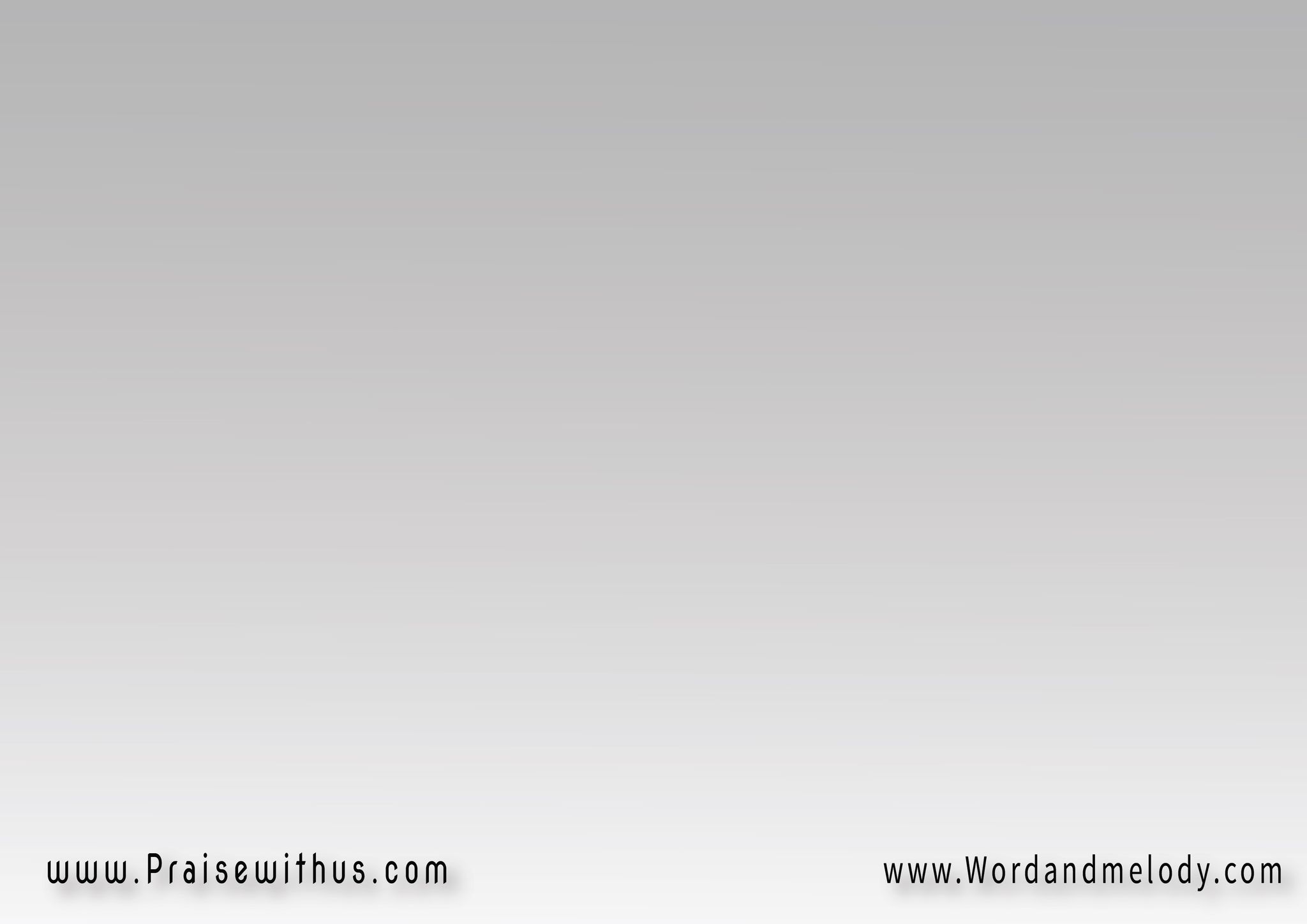 2-
لو أحاطت بي الهموم 
وطمت فوقي الغيوم
أنت شمسي ستدوم 
رغم أهوال الزمان
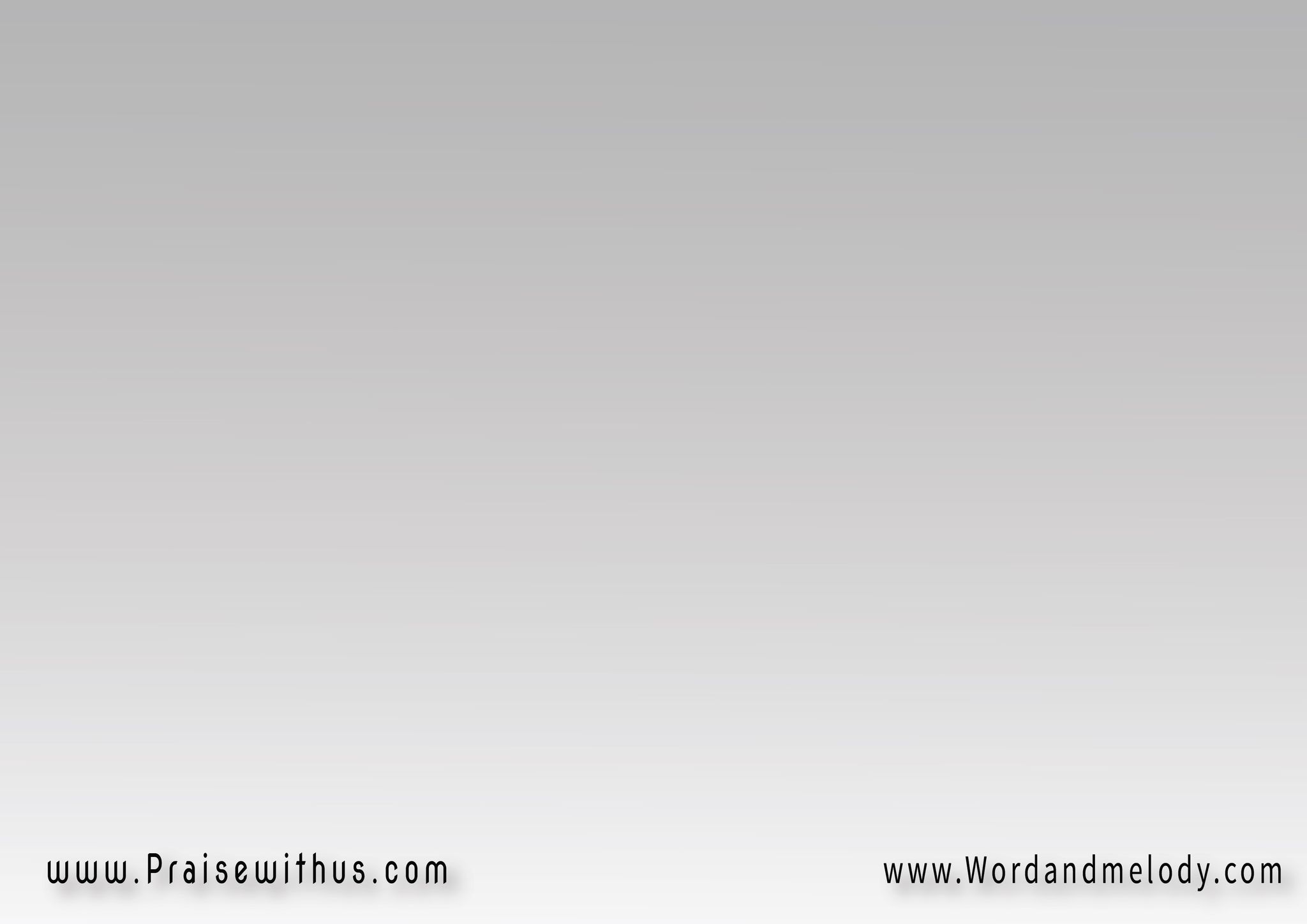 القرار:
أرفع قلبي لك 
واثقا في حبك 
مؤمنا بانك
(نبع صبري كل آن)2
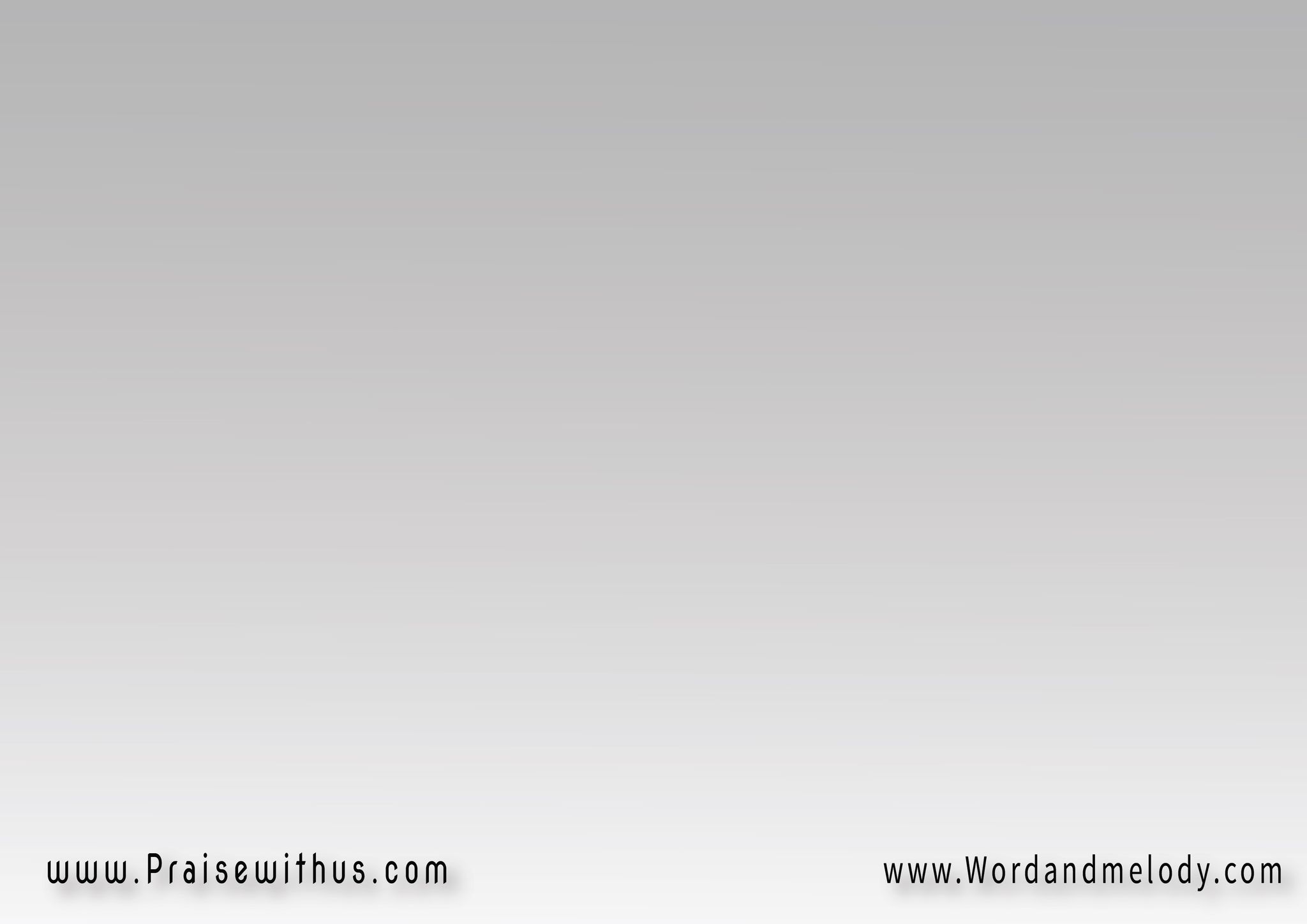 3-
لو جفاني الأصدقاء 
وانتهى عهد الوفاء
فيك لي كل الرجاء 
والعزاء الحنان
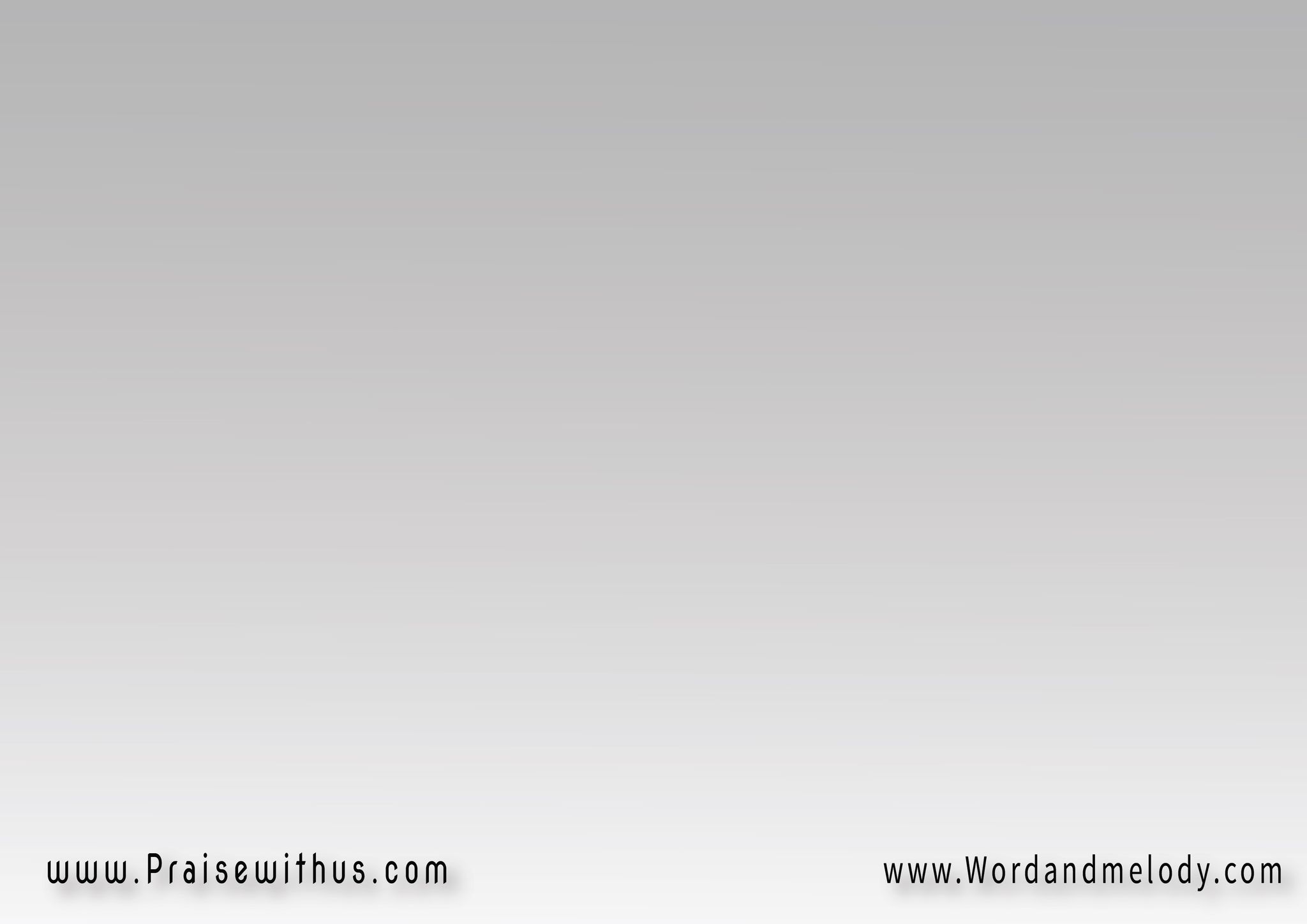 القرار:
أرفع قلبي لك 
واثقا في حبك 
مؤمنا بانك
(نبع صبري كل آن)2
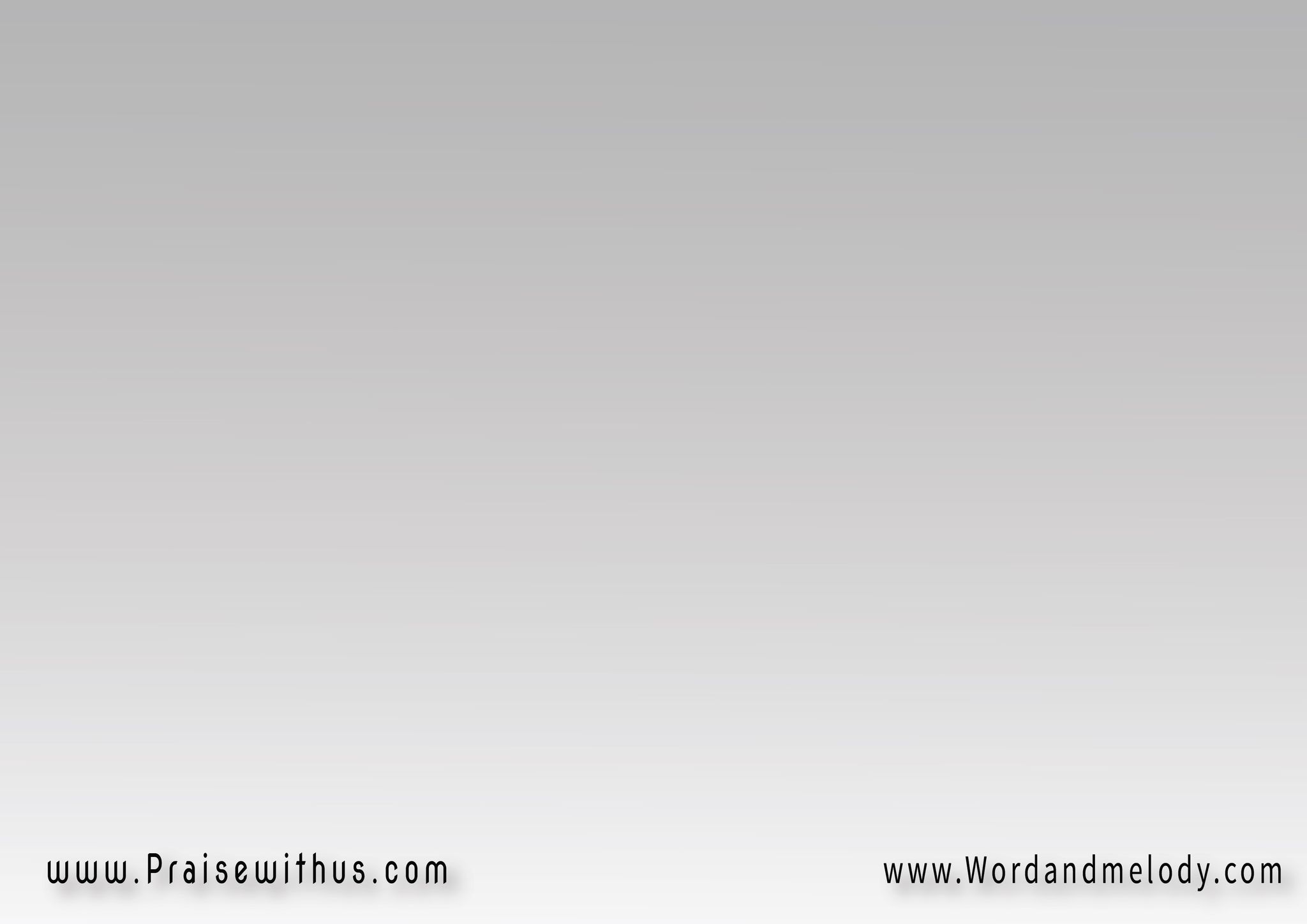 4-
عند ضعفي والفتور 
عند تأنيب الضمير
أذرف الدمع الغزير 
اطلب حصن الأمان
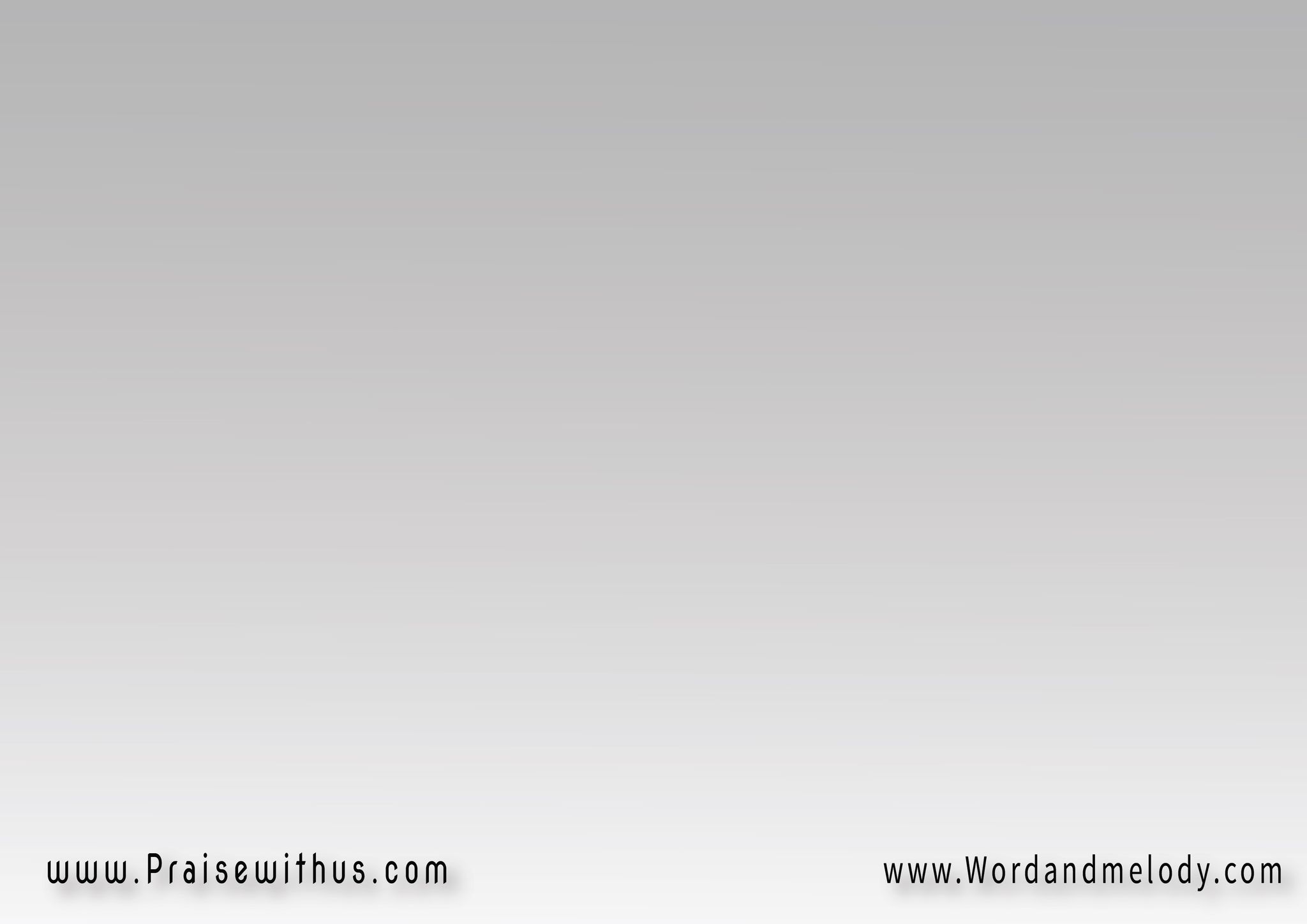 القرار:
أرفع قلبي لك 
واثقا في حبك 
مؤمنا بانك
(نبع صبري كل آن)2
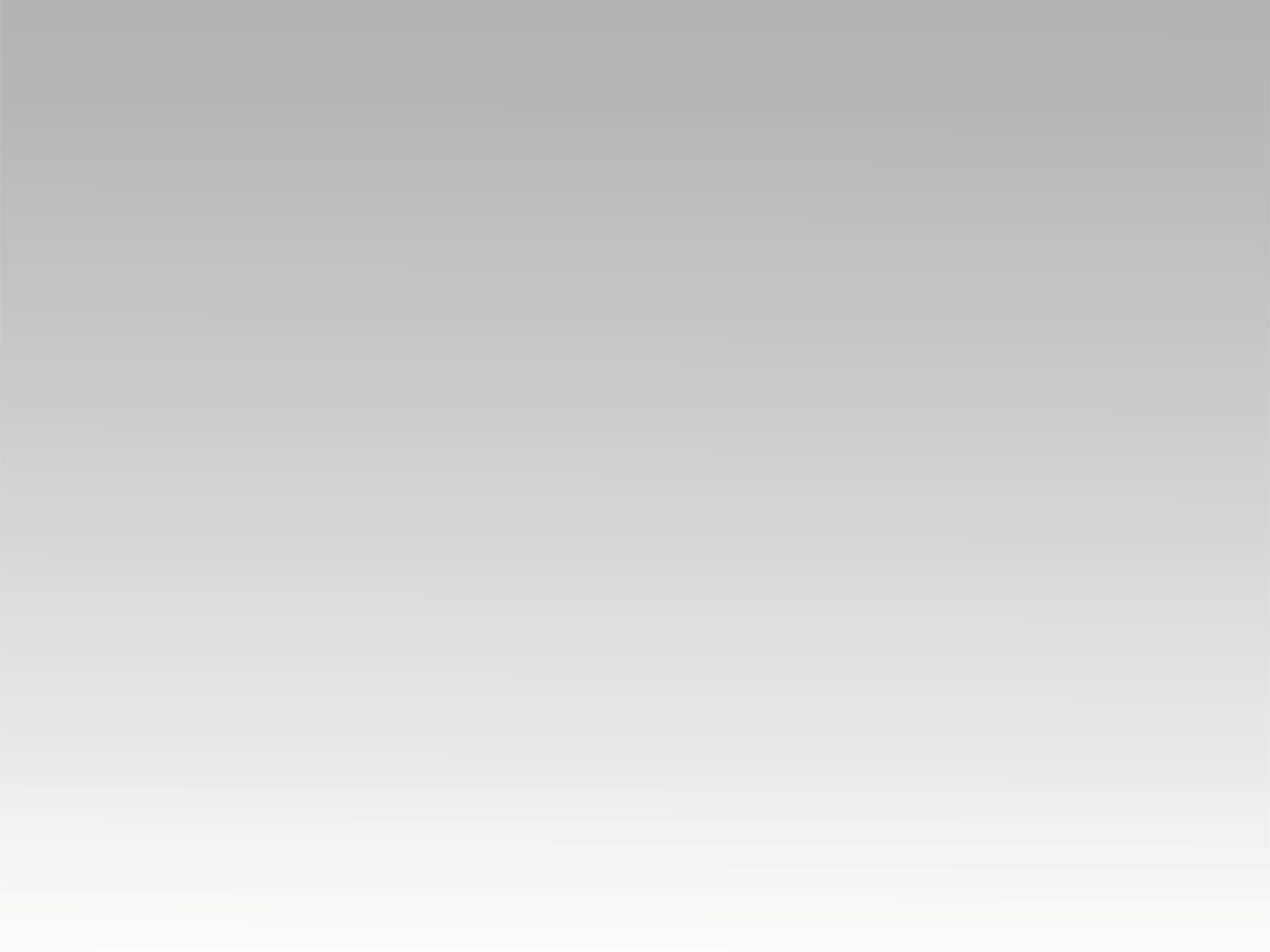 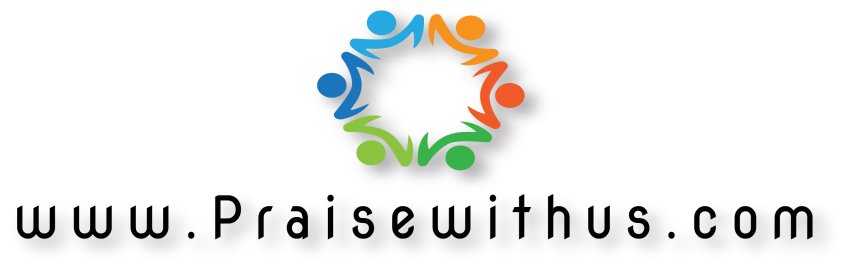